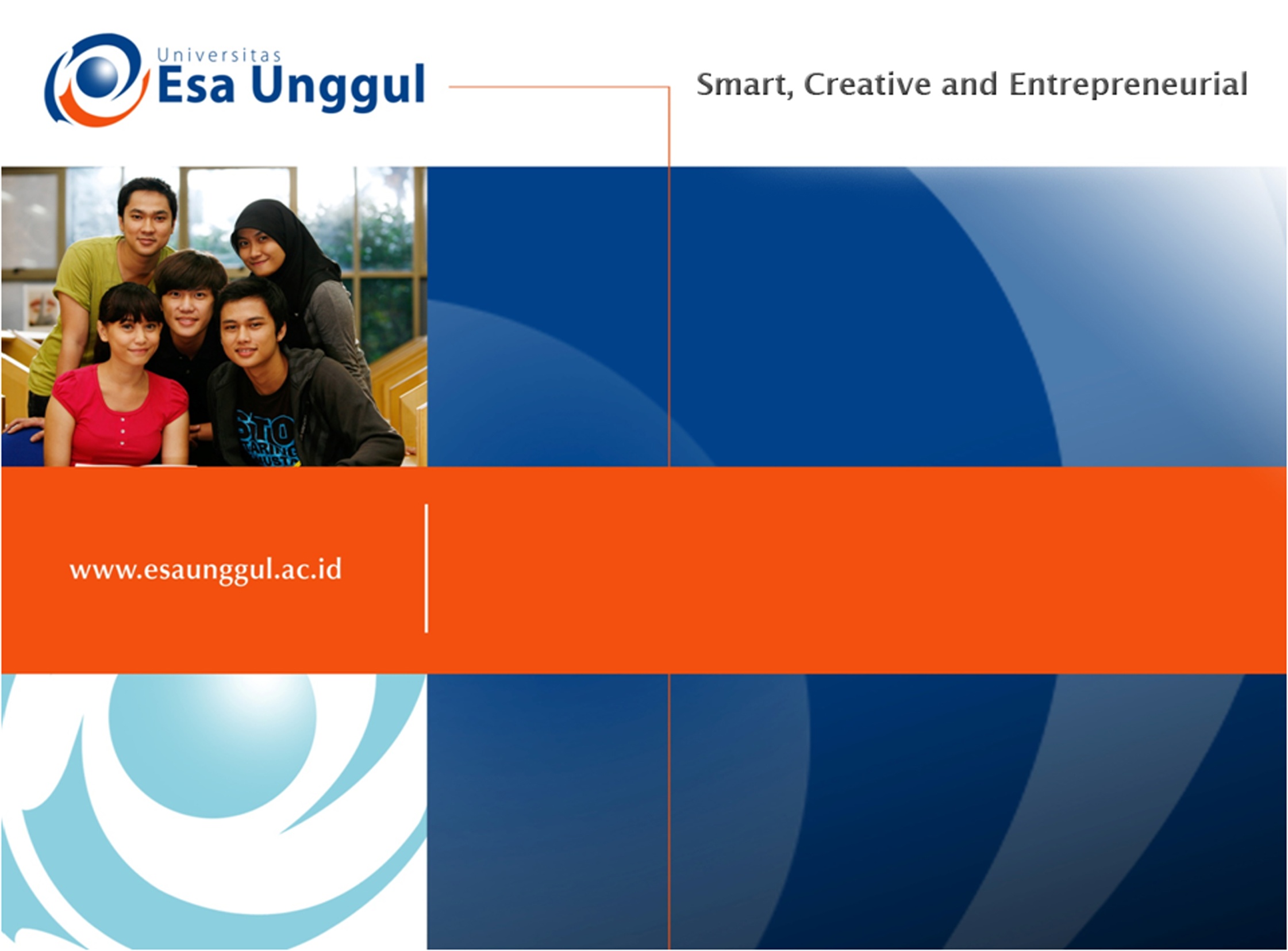 TRANSFORMASI LINIER
PERTEMUAN 10
AGUNG MULYO WIDODO
TEKNIK INFORMATIKA FAKULTAS ILMU KOMPUTER
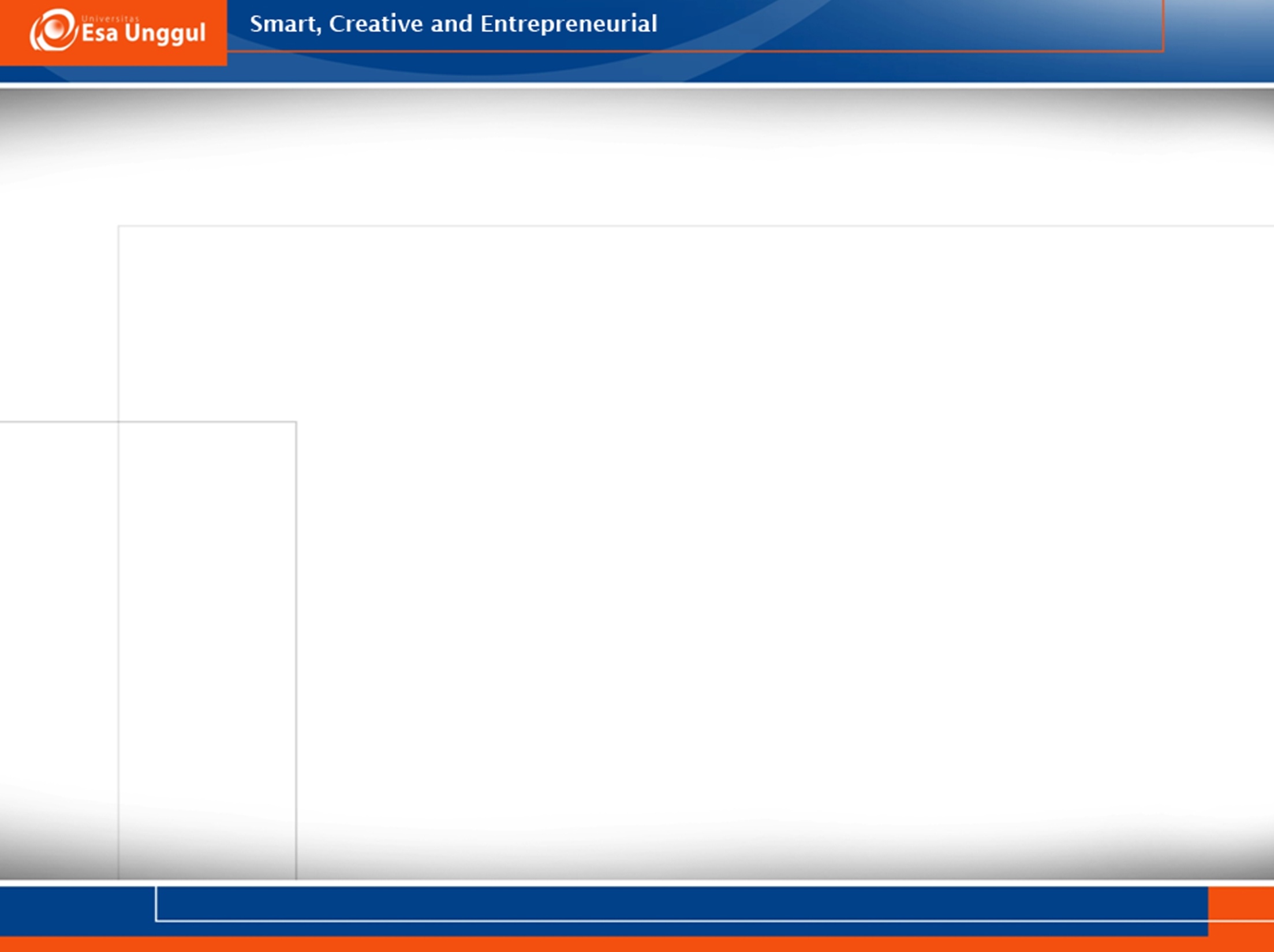 Transformasi linier, Transformasi dengan Matriks di ruang Euclid, Nilai dan Vector Eigen dari Operator Linier
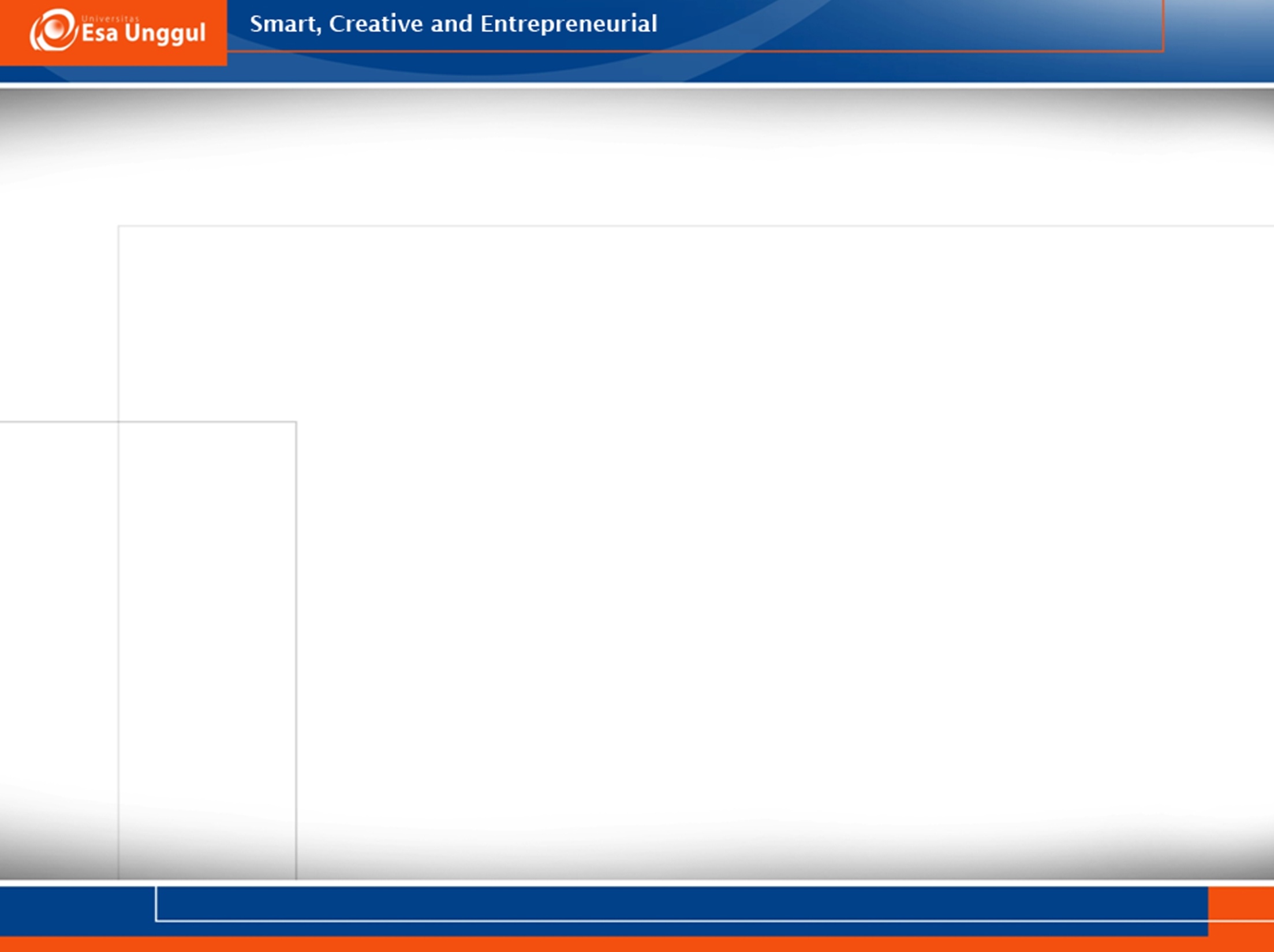 KEMAMPUAN AKHIR YANG DIHARAPKAN
Mahasiswa mampu menguasai konsep transformasi linier
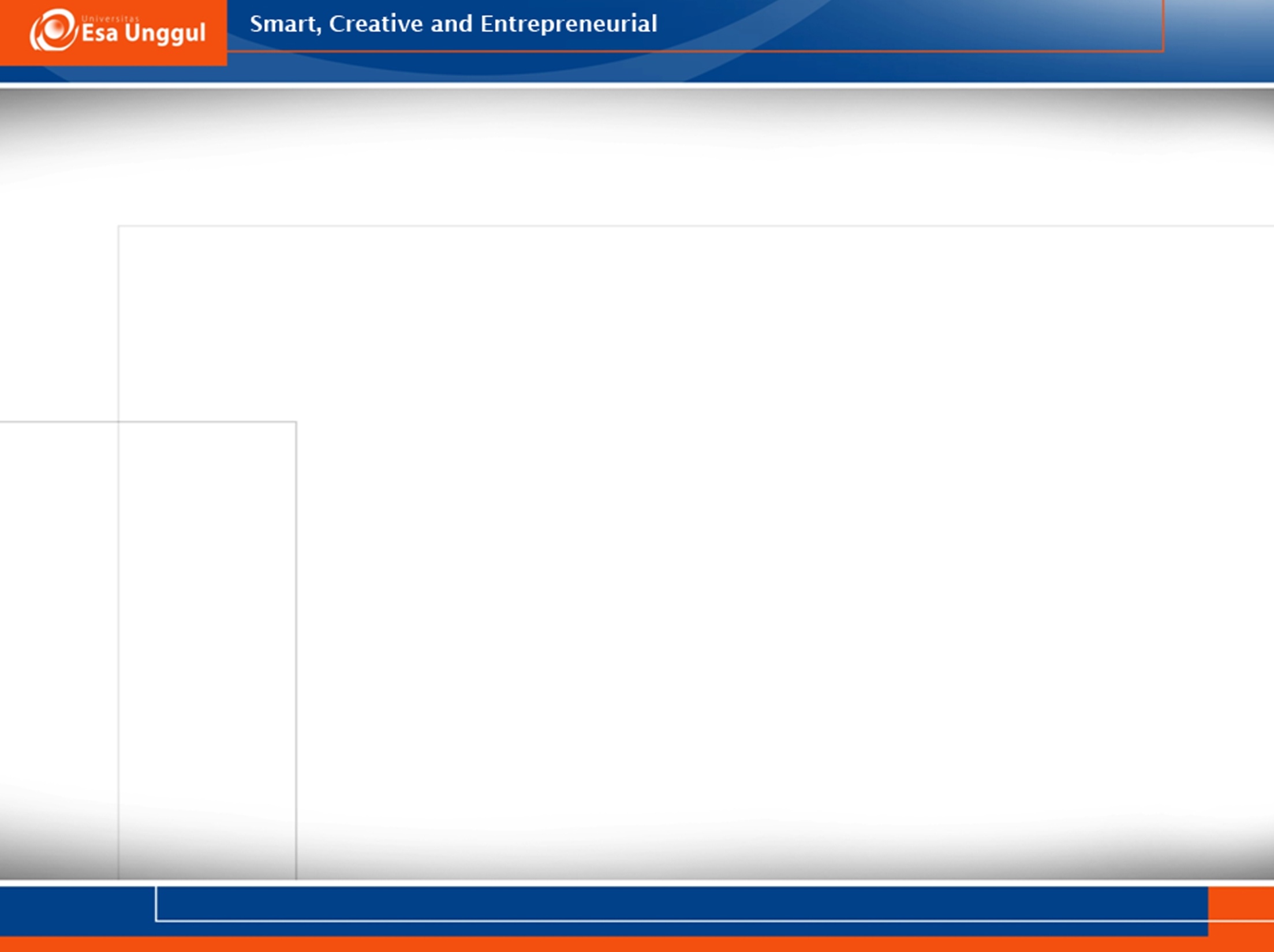 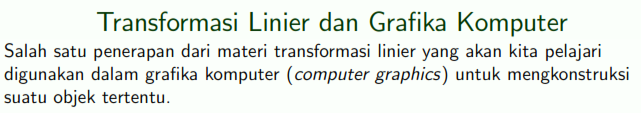 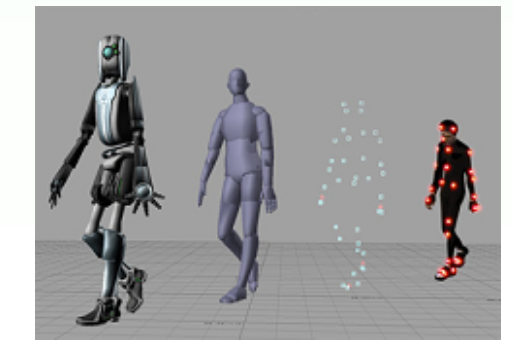 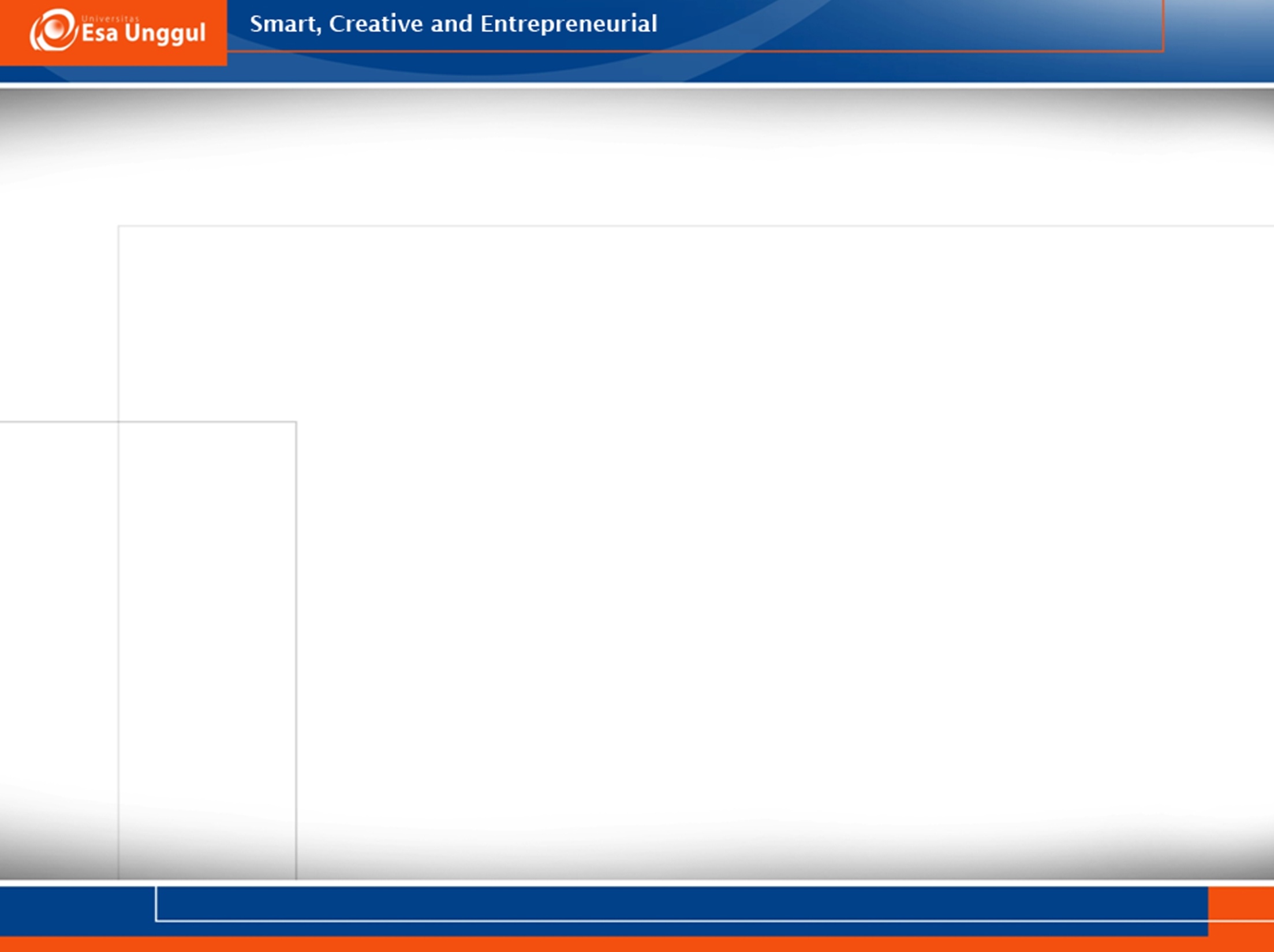 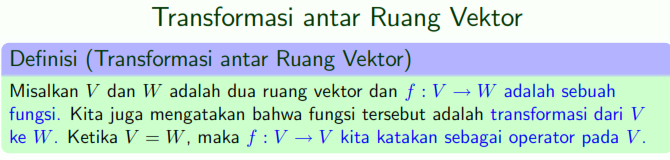 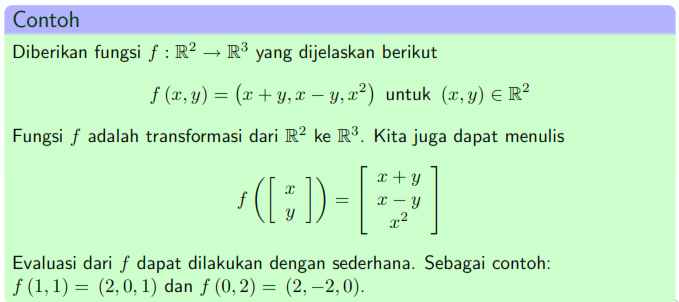 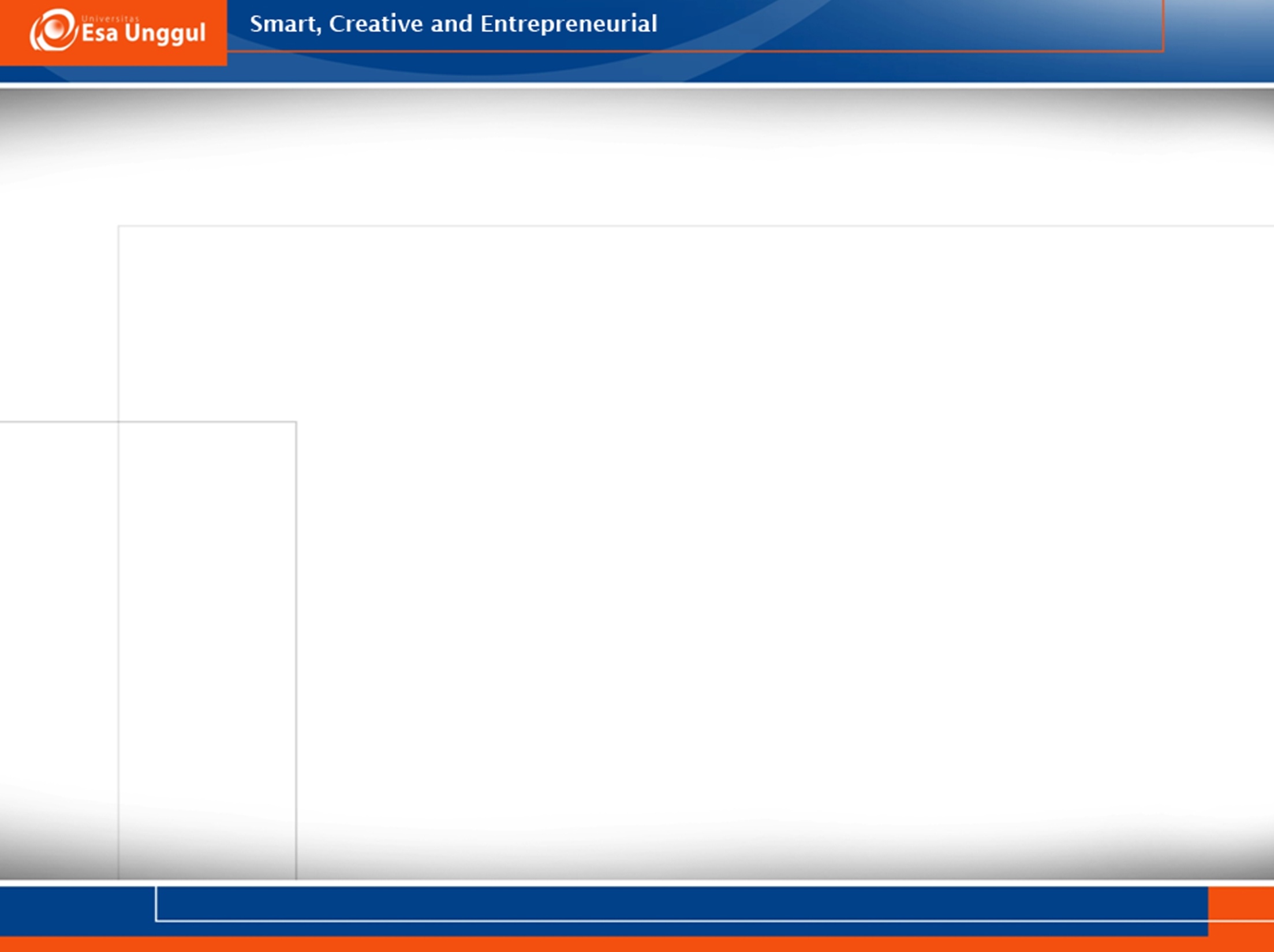 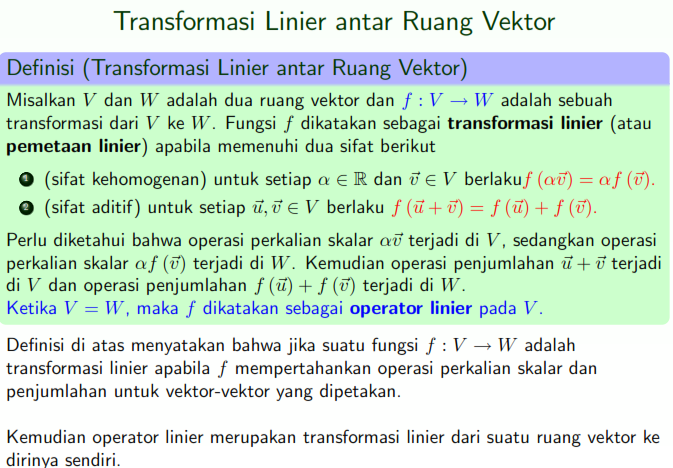 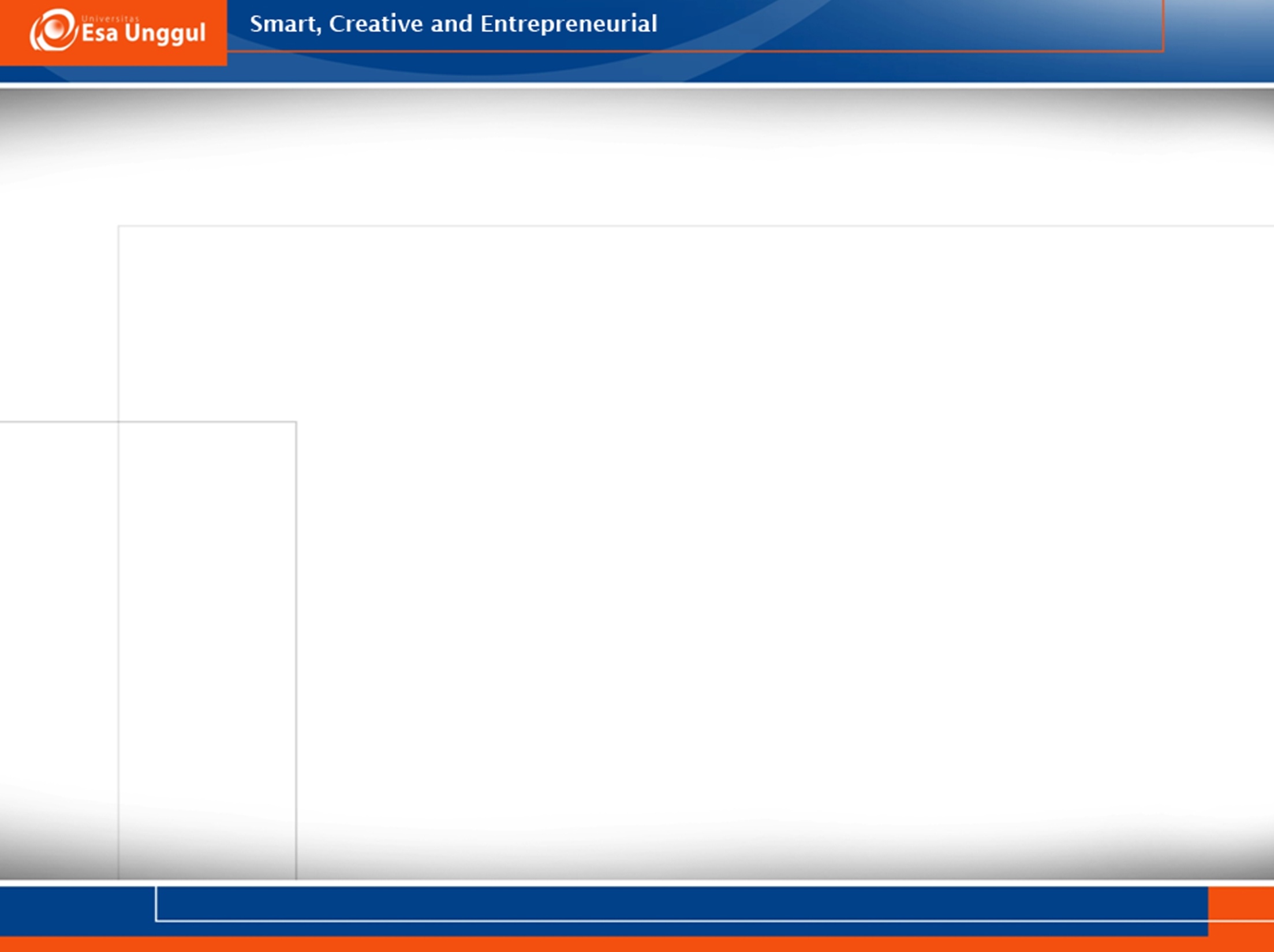 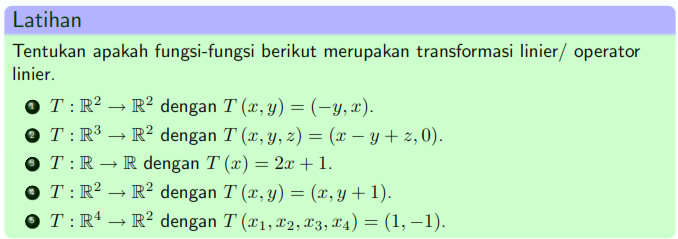 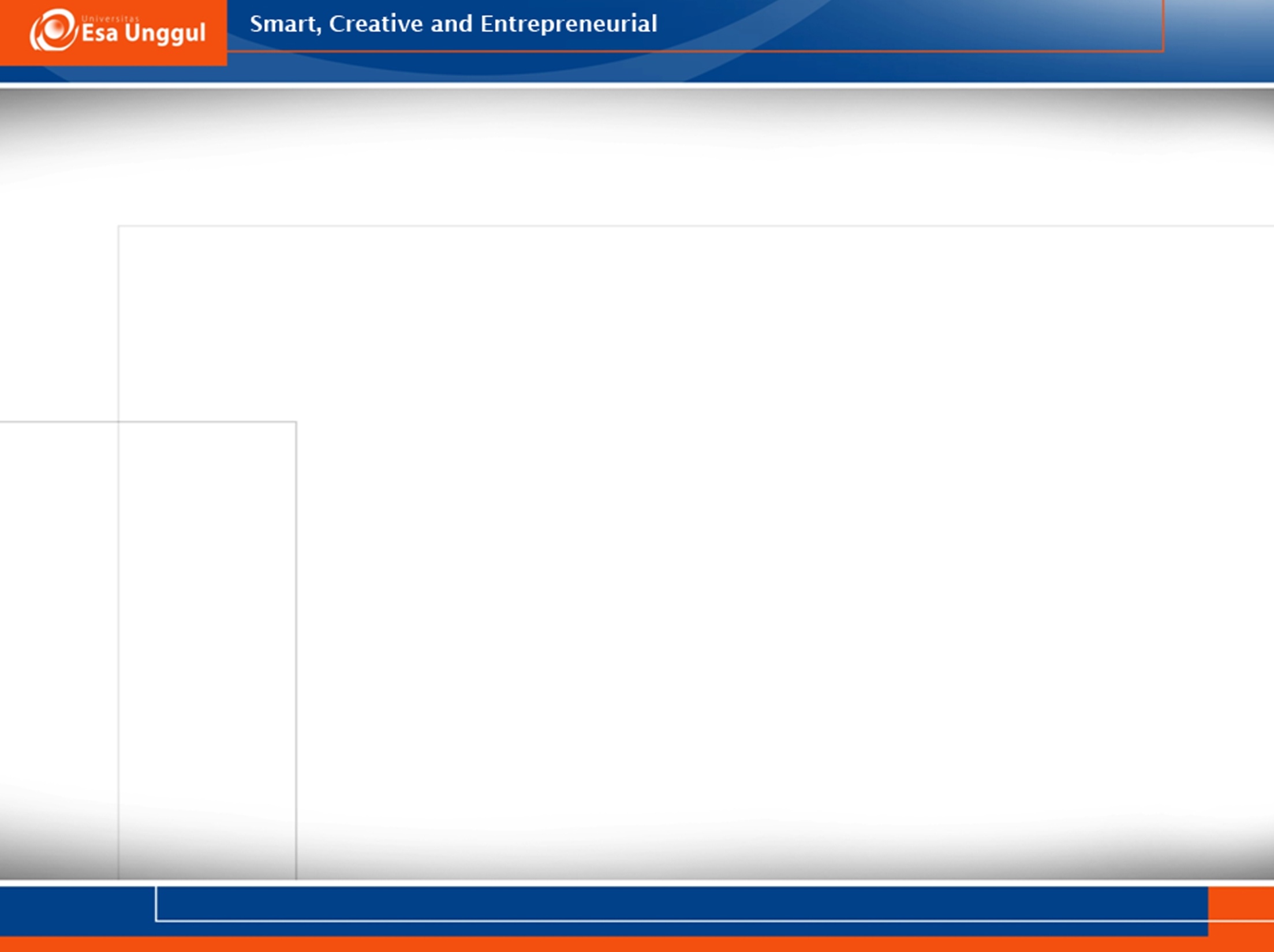 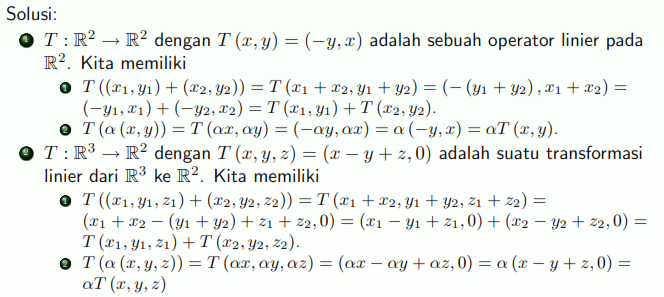 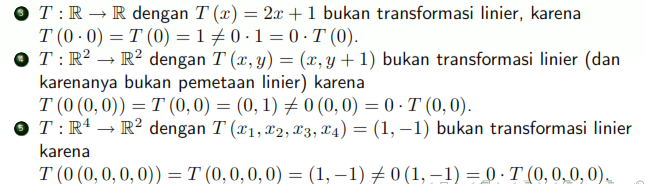 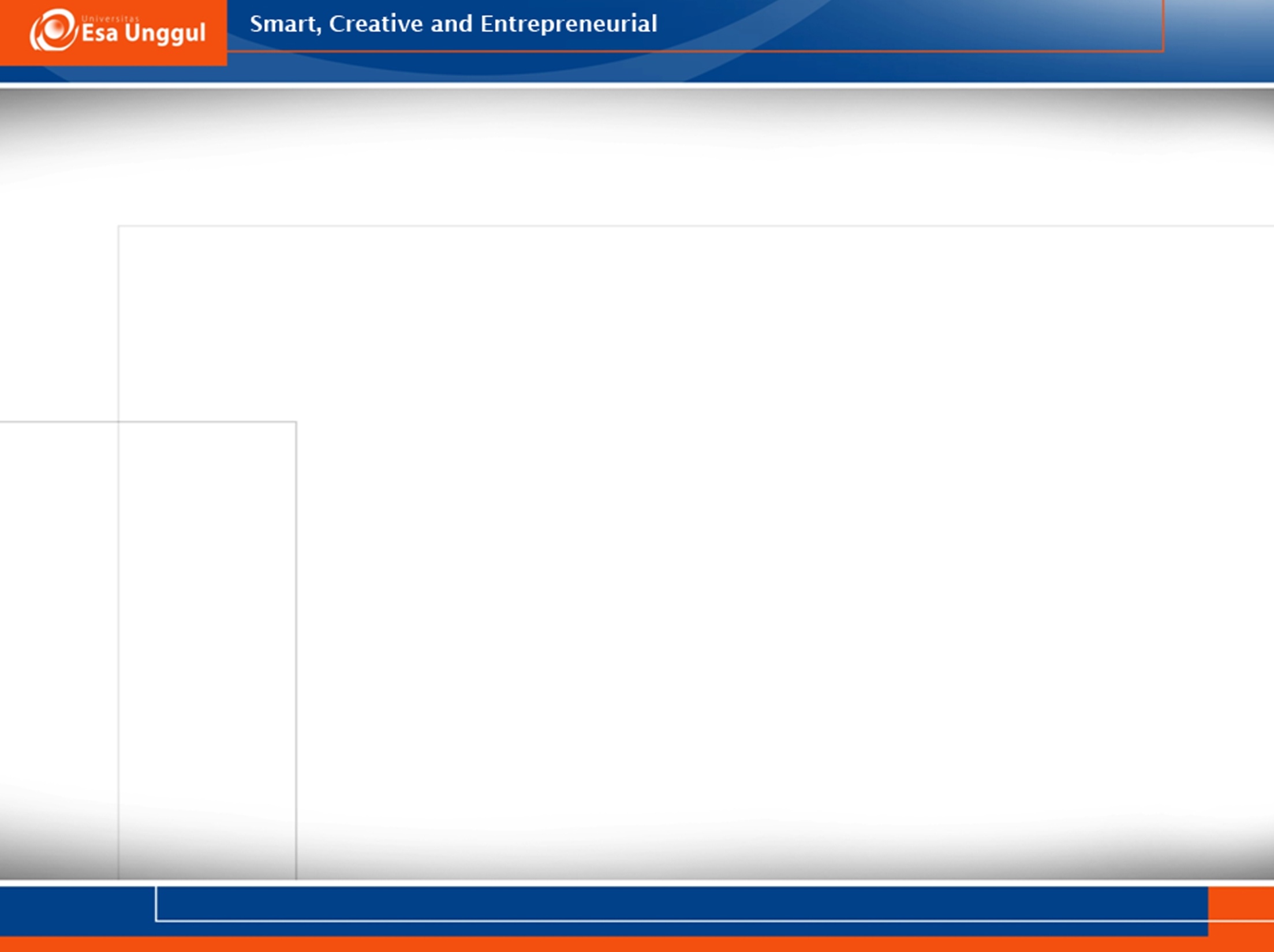 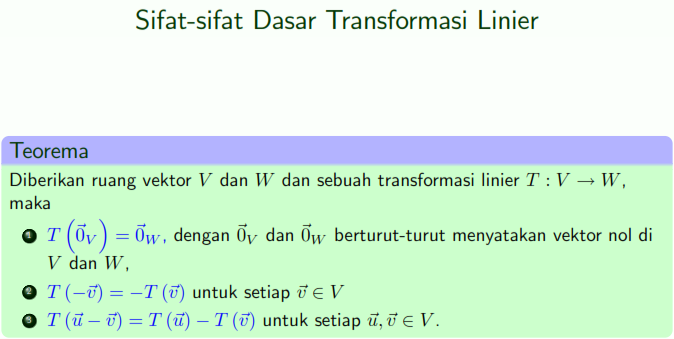 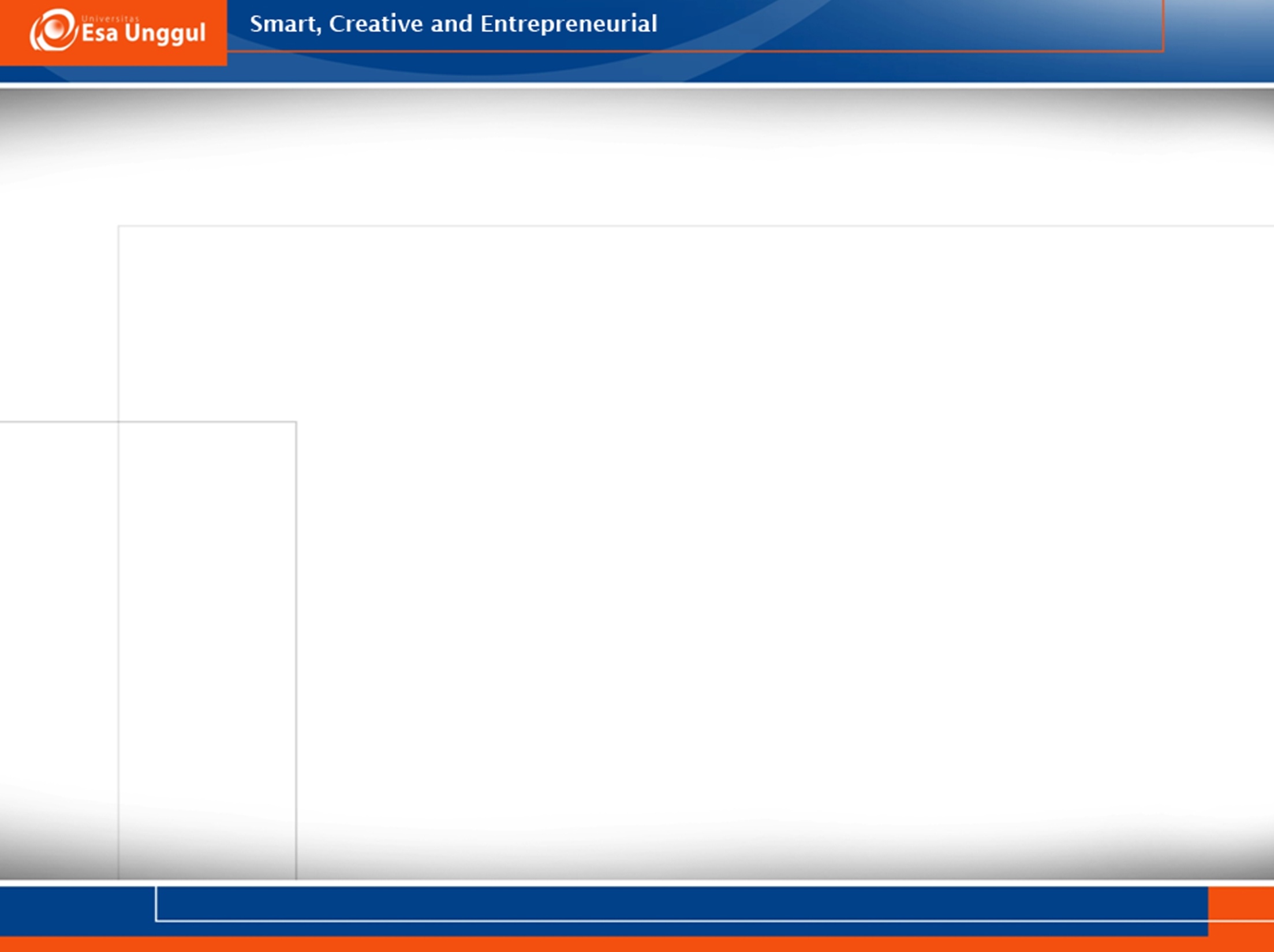 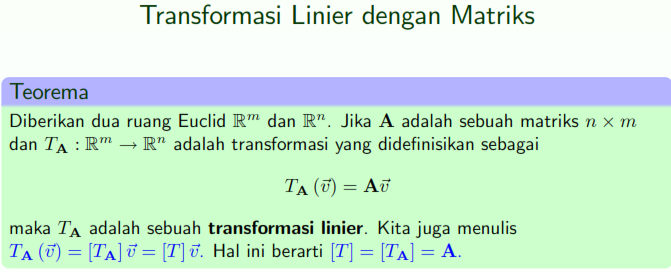 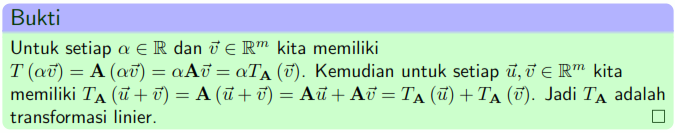 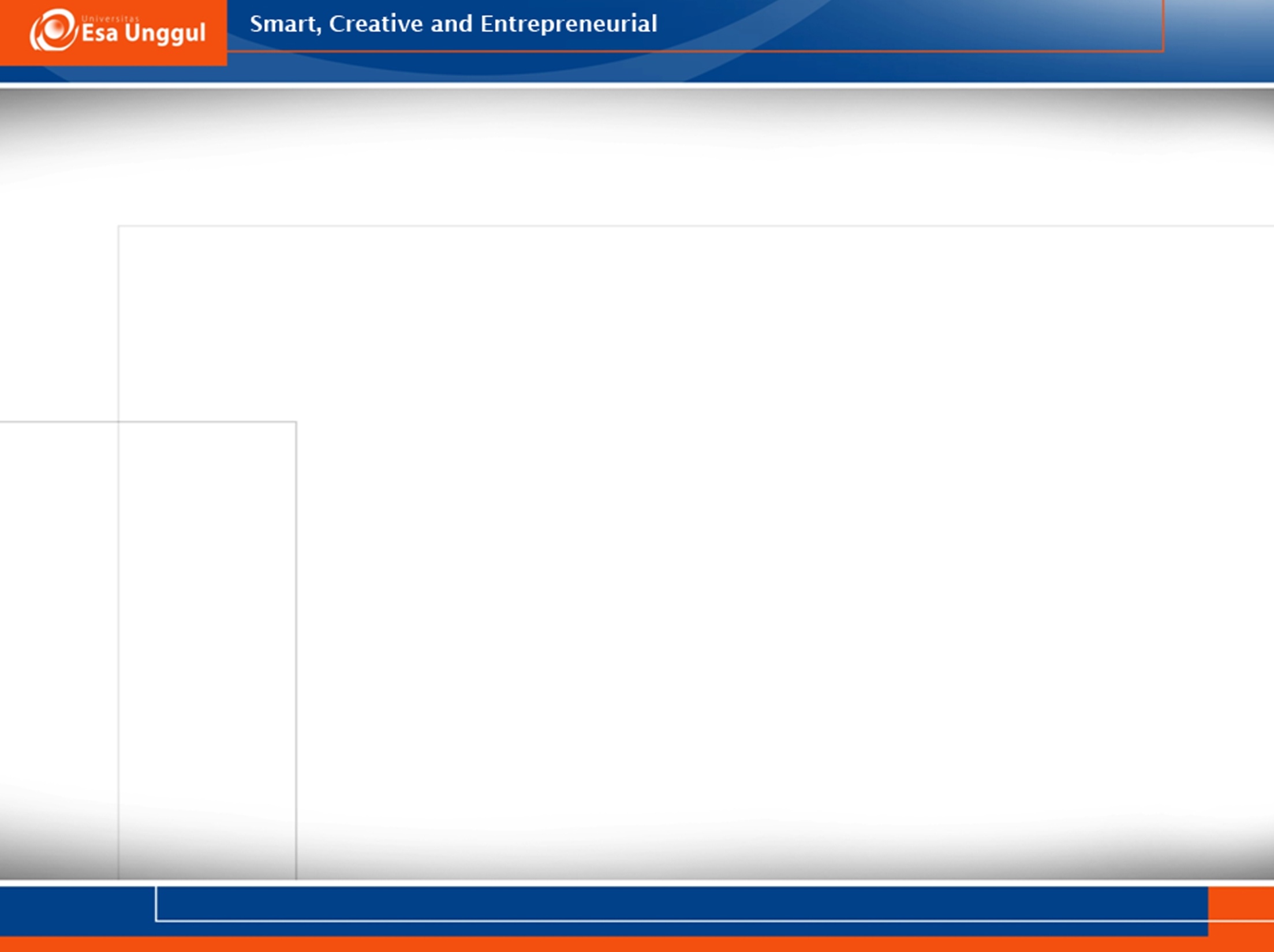 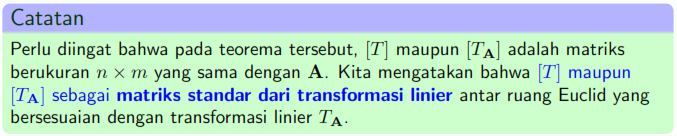 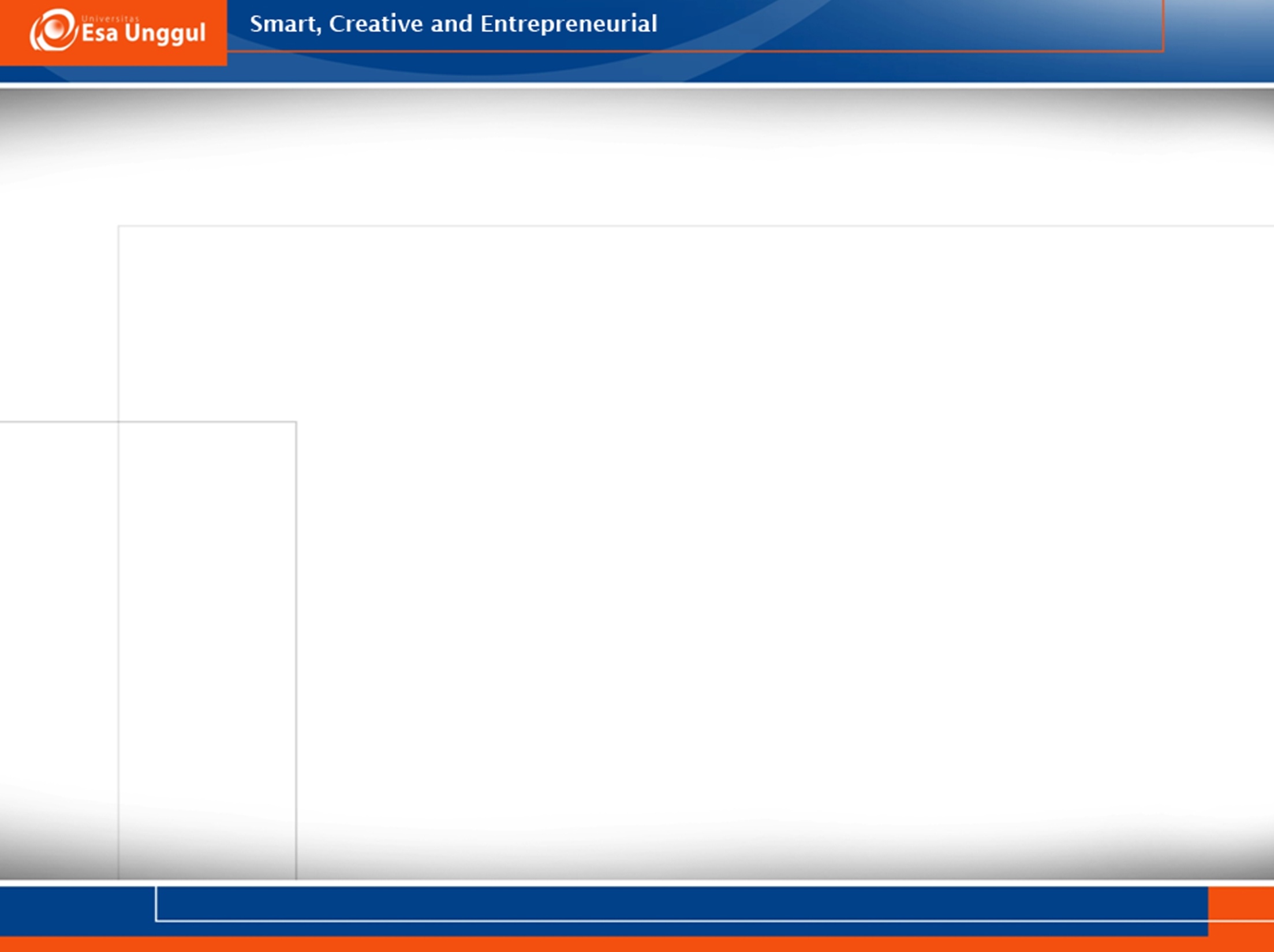 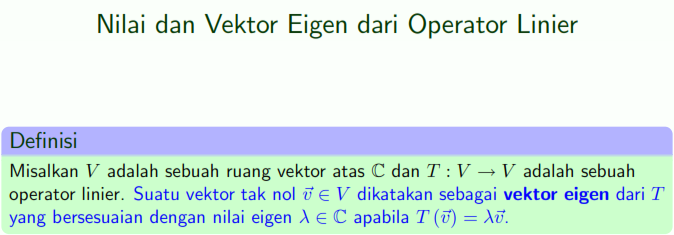 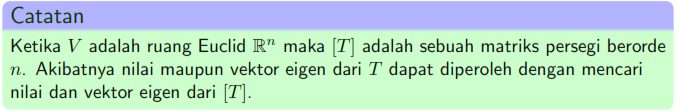 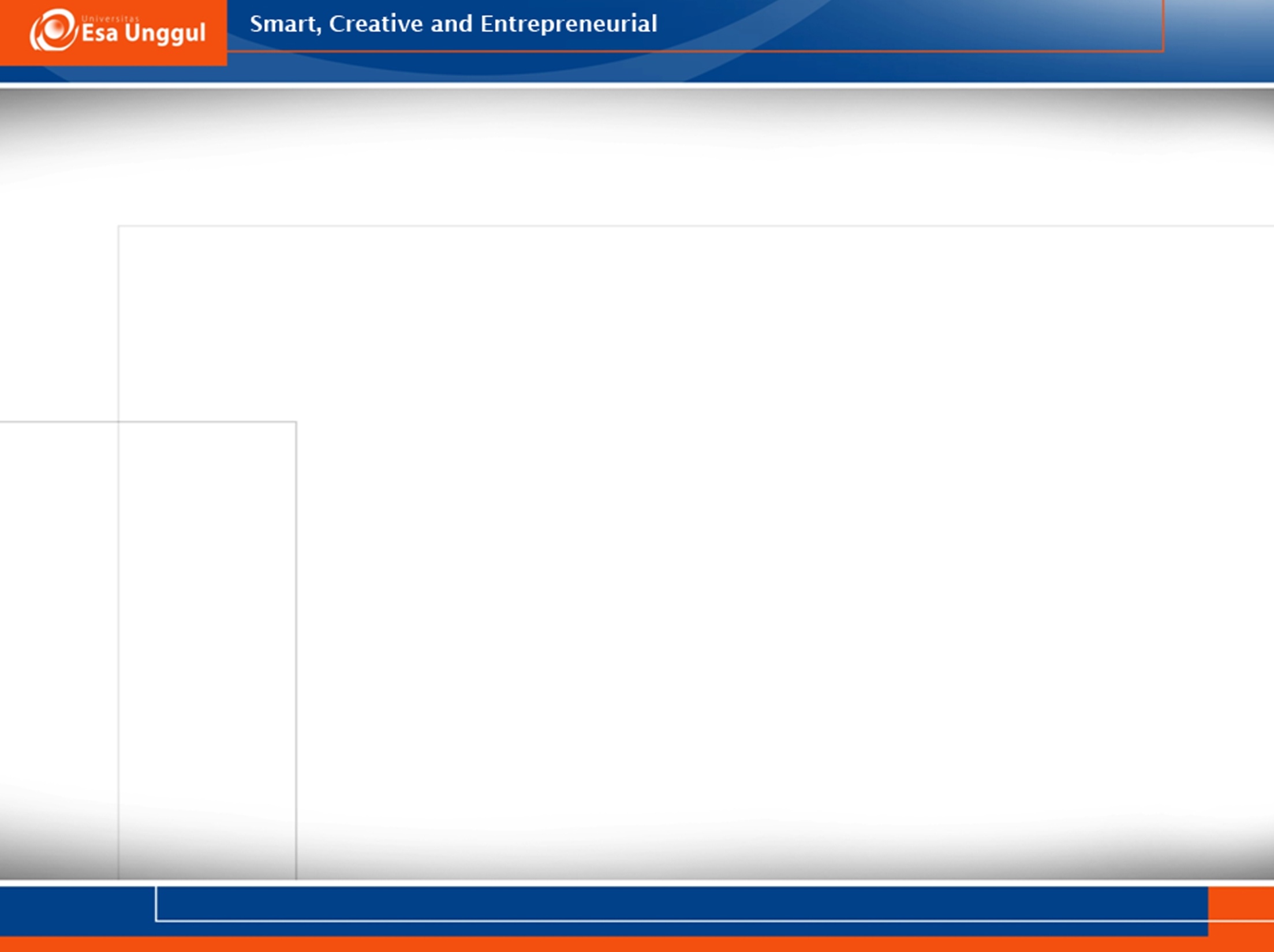 T E R I M A   K A S I H